Unsupervised & Generative DL
Davide Bacciu
Dipartimento di Informatica
Università di Pisa
Intelligent Systems for Pattern Recognition (ISPR)
[Speaker Notes: Generative Models  Lecture FeiFei
https://documents.epfl.ch/users/f/fl/fleuret/www/dlc/]
Introduction
Generative DL
Wrap-up
Outline
Introduction
DL Approach
Lecture Outline
Motivation
Why unsupervised?
Why generative?
The DL way to generative learning
Learning distributions with fully visible information (RNN)
Learning distributions with latent information (VAE)
Learning to sample (GAN)
Applications
Generating faces and bedrooms
Latent space arithmetic
Introduction
Generative DL
Wrap-up
Outline
Introduction
DL Approach
The Problem
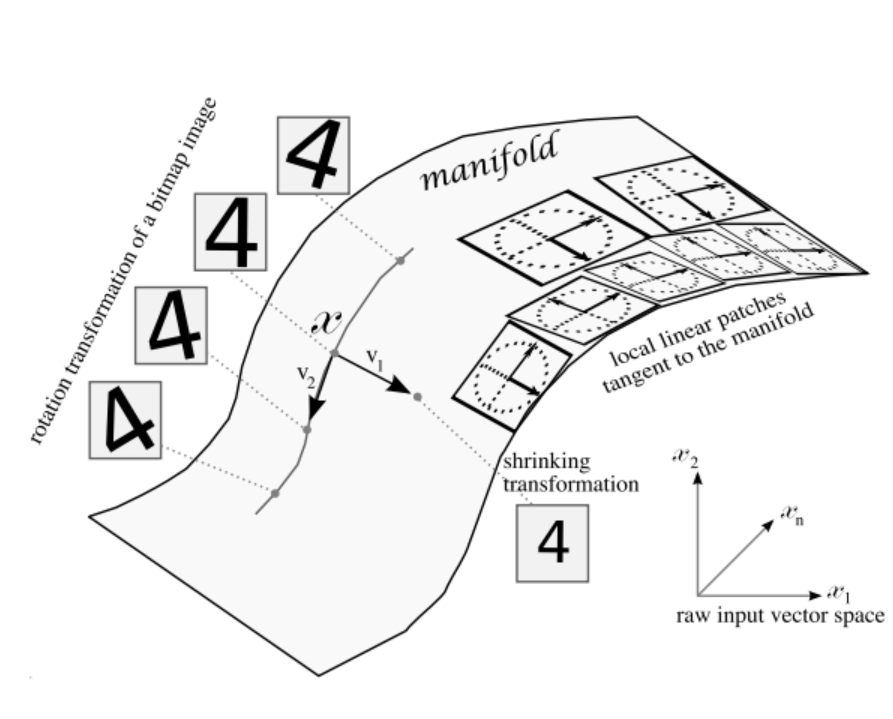 Characterize the data
Data distribution
Data variances 
To allow
Understanding data
Generating new observations
..and ultimately reasoning
Autoencoders and Manifold Learning
Introduction
Generative DL
Wrap-up
Outline
Introduction
DL Approach
Why Unsupervised?
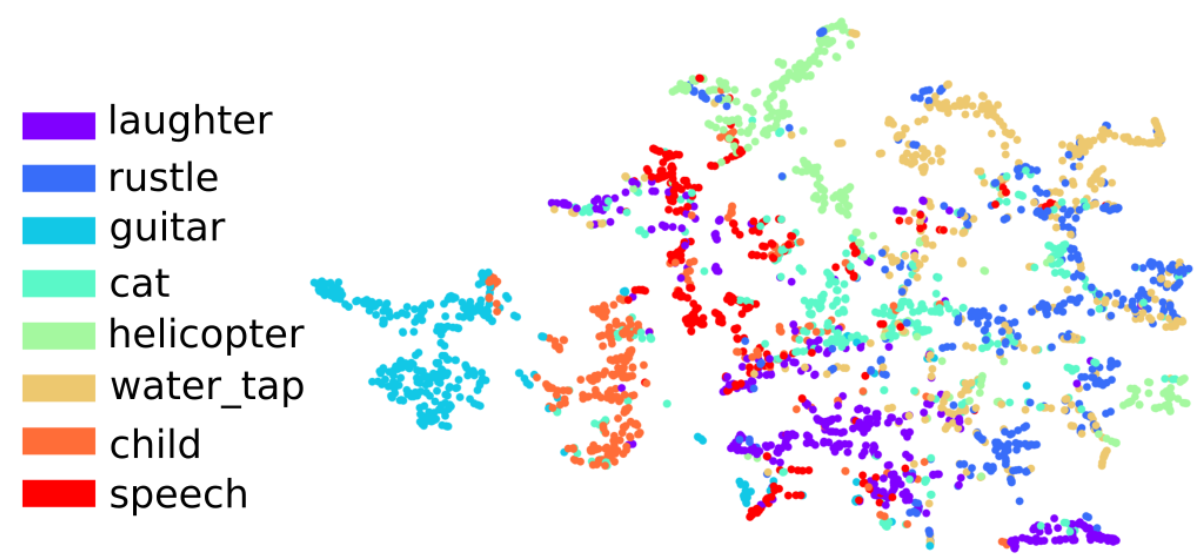 Labelled data is costly and difficult to obtain
A sustainable future for deep learning
Learning the latent structure of data
Discover important features
Learn task independent representations
Introduce (if any) supervision only on few samples
Introduction
Generative DL
Wrap-up
Outline
Introduction
DL Approach
Why Generative?
Focusing too much on discrimination rather than on characterizing data can cause issues
Reduced interpretability
Adversarial examples
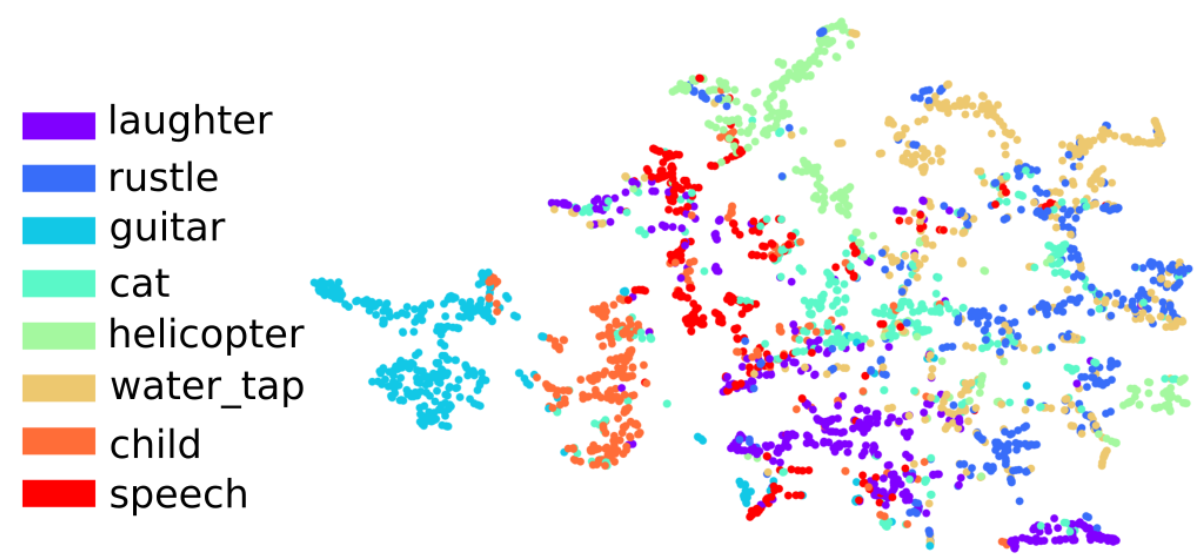 Introduction
Generative DL
Wrap-up
Outline
Introduction
DL Approach
Approaching the Problem from a DL Perspective
Given training data, learn a (deep) neural network that can generate new samples from (an approximation of) the data distribution
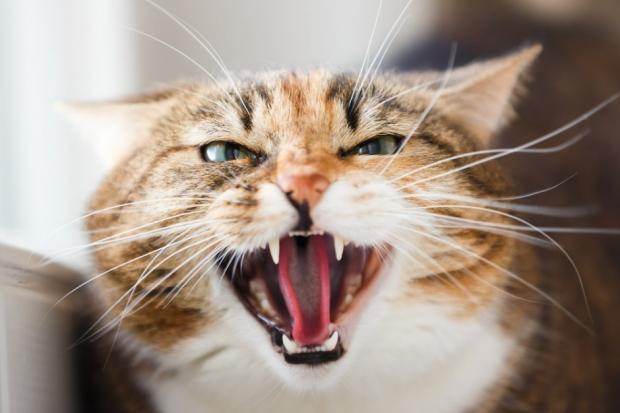 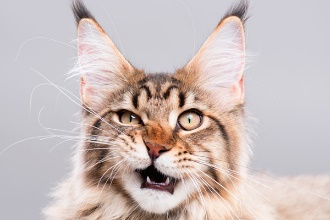 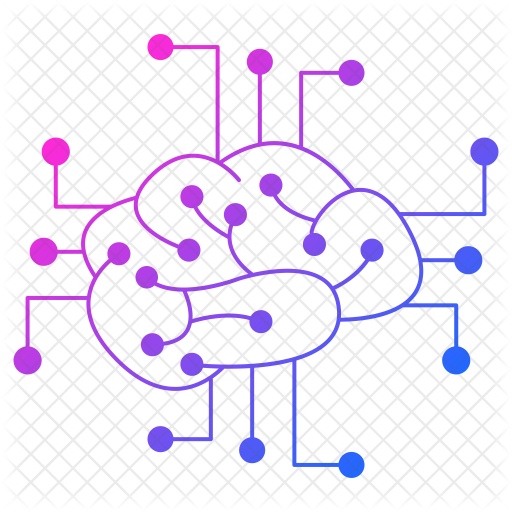 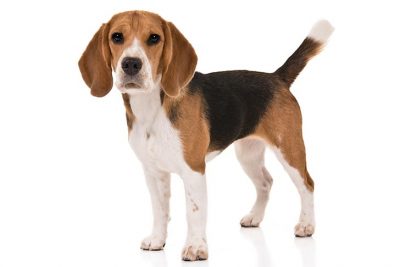 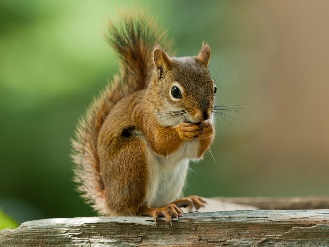 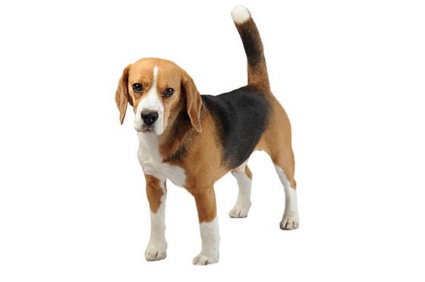 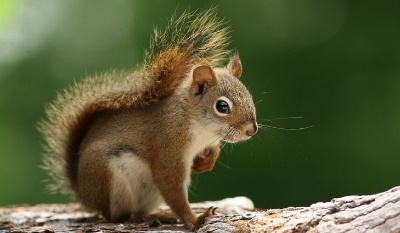 Introduction
Generative DL
Wrap-up
Outline
Introduction
DL Approach
Approaching the Problem from a DL Perspective
Given training data, learn a (deep) neural network that can generate new samples from (an approximation of) the data distribution
Introduction
Generative DL
Wrap-up
Outline
Introduction
DL Approach
A Taxonomy
Generative DL
Explicit
Implicit
Tractable densities
Intractable densities
Direct
Stochastic
Visible
Latent
Generative Adversarial Networks
Generative Stochastic Networks
Sampling RNN
Variational
Stochastic
Variational Autoencoder
Boltzmann Machines
Adapted from I. Goodfellow, Tutorial on Generative Adversarial Networks, 2017
Introduction
Generative DL
Wrap-up
Fully Visible Information
Variational Autoencoder
Generative Adversarial Networks
Learning with Fully Visible Information
If all information is fully visible the joint distribution can be computed from the chain rule factorization
Bayesian Networks
Probability of a pixel having a certain intensity value, given the known intensity of its predecessor
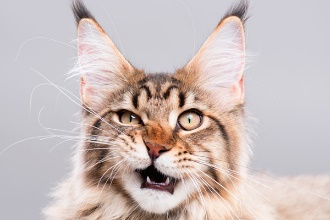 Need to be able to define a sensible ordering for the chain rule
Conditional distribution difficult to compute
[Speaker Notes: Based on selective update of the state]
Introduction
Generative DL
Wrap-up
Fully Visible Information
Variational Autoencoder
Generative Adversarial Networks
Approximating the Conditional Probability
Using a deep learning approach that we have already encountered
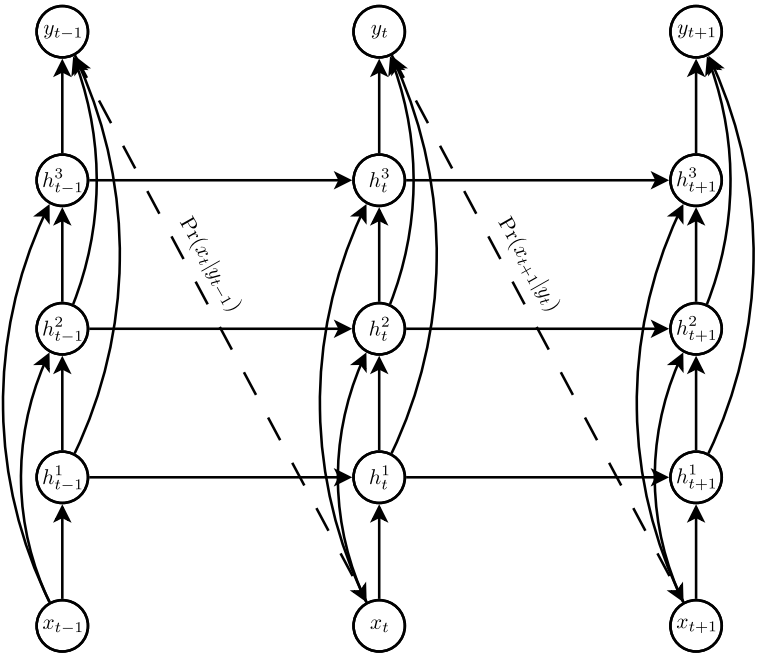 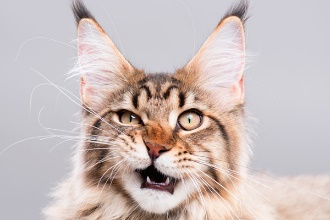 Scan the image according to a schedule and encode the dependency from previous pixels in the states of an RNN
[Speaker Notes: Trained to predict intensity distribution – Softmax loss on each pixel (255 outputs x 3 channels)]
Introduction
Generative DL
Wrap-up
Fully Visible Information
Variational Autoencoder
Generative Adversarial Networks
Approximating the Conditional Probability
Using a deep learning approach that we have already encountered
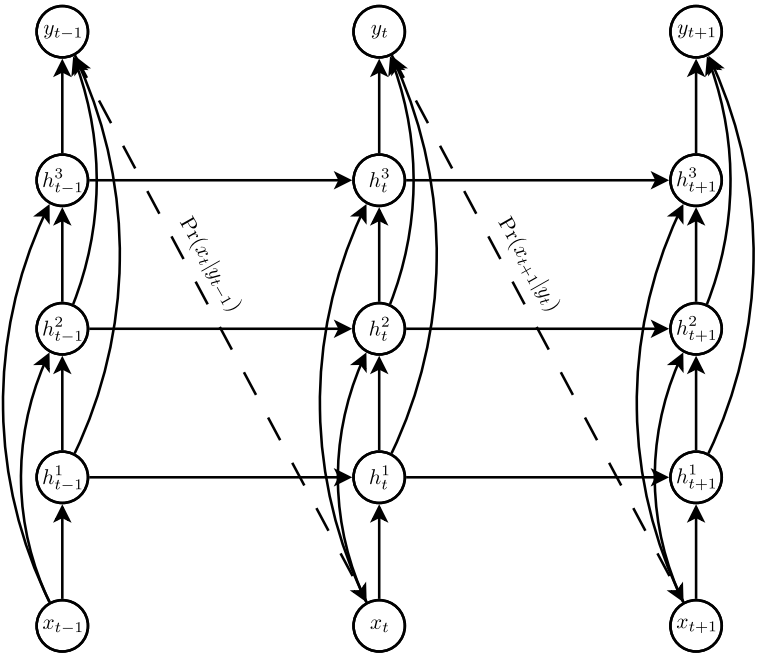 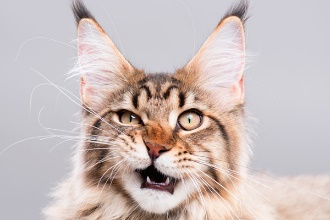 Scan the image according to a schedule and encode the dependency from previous pixels in the states of an RNN
[Speaker Notes: Based on selective update of the state]
Introduction
Generative DL
Wrap-up
Fully Visible Information
Variational Autoencoder
Generative Adversarial Networks
Approximating the Conditional Probability
Using a deep learning approach that we have already encountered
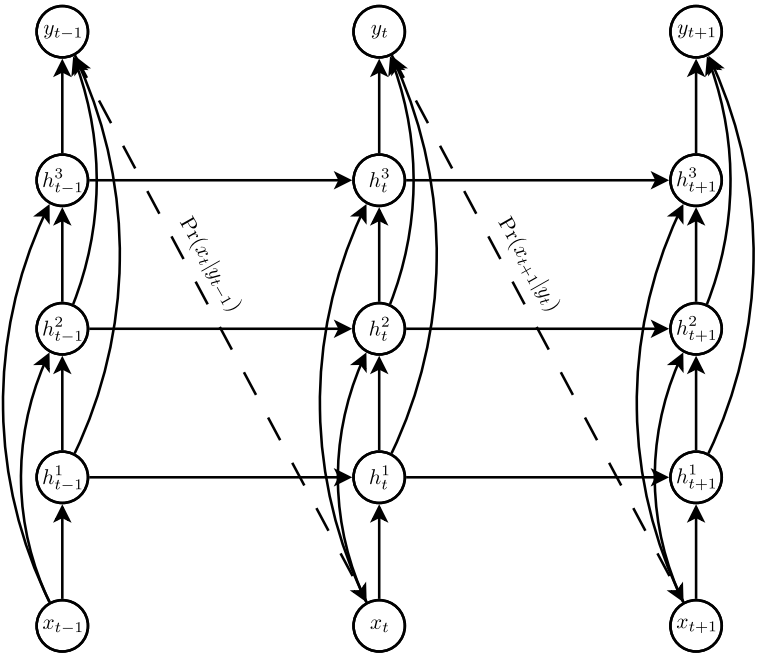 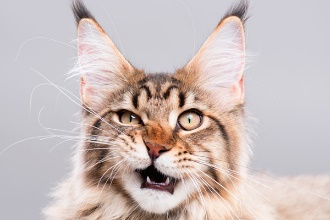 Scan the image according to a schedule and encode the dependency from previous pixels in the states of an RNN
[Speaker Notes: Based on selective update of the state]
Introduction
Generative DL
Wrap-up
Fully Visible Information
Variational Autoencoder
Generative Adversarial Networks
Approximating the Conditional Probability
Using a deep learning approach that we have already encountered
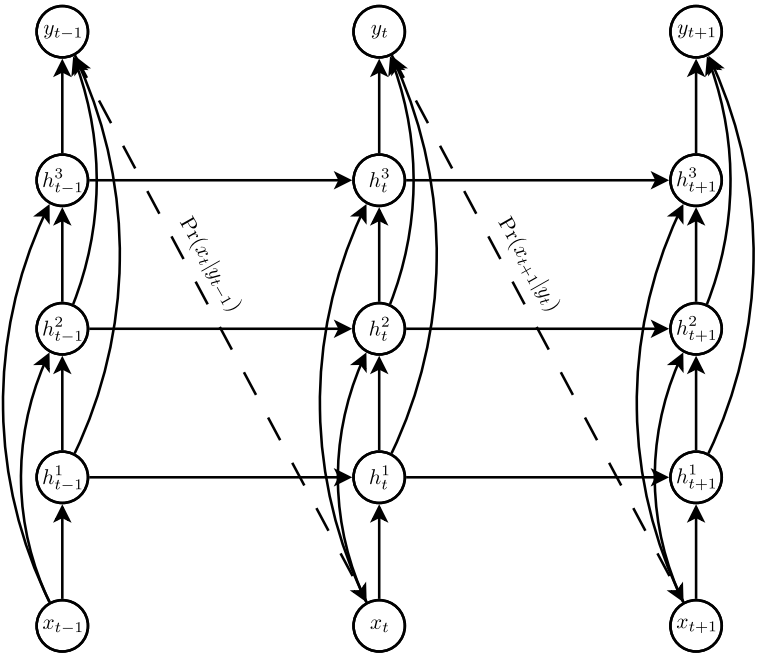 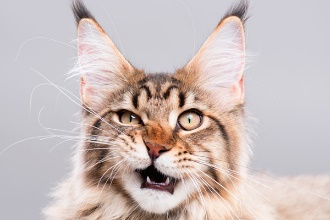 Scan the image according to a schedule and encode the dependency from previous pixels in the states of an RNN
[Speaker Notes: Based on selective update of the state]
Introduction
Generative DL
Wrap-up
Fully Visible Information
Variational Autoencoder
Generative Adversarial Networks
Approximating the Conditional Probability
Using a deep learning approach that we have already encountered
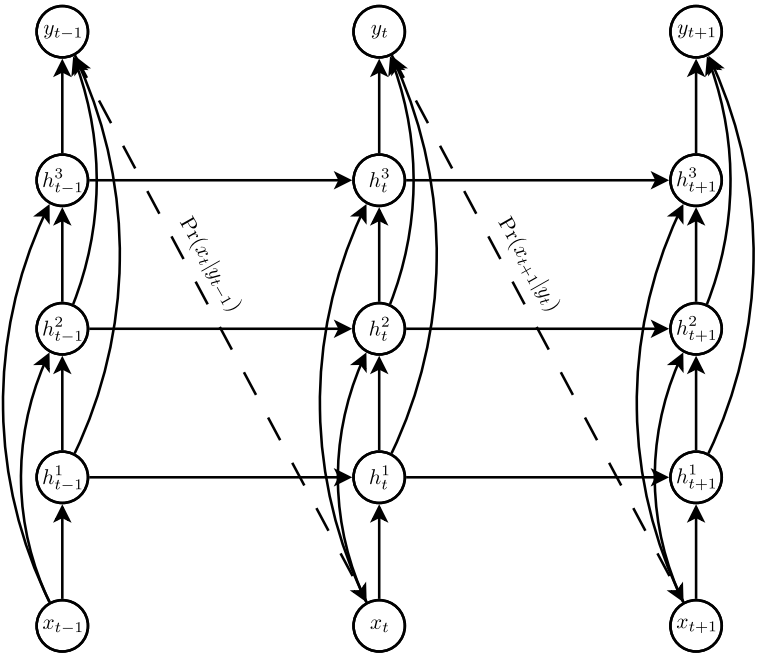 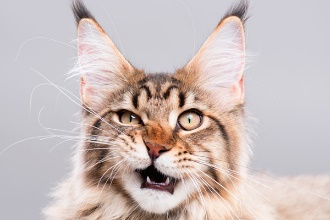 Scan the image according to a schedule and encode the dependency from previous pixels in the states of an RNN
[Speaker Notes: Based on selective update of the state]
Introduction
Generative DL
Wrap-up
Fully Visible Information
Variational Autoencoder
Generative Adversarial Networks
Generating Images Pixel by Pixel
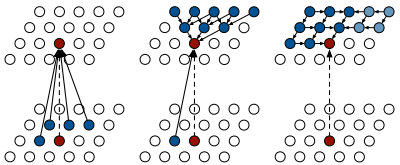 State
Input
PixelCNN
Row LSTM
Diagonal BiLSTM
A. van der Oord et al., Pixel Recurrent Neural Networks, 2016
[Speaker Notes: Pros: - Can explicitly compute likelihood p(x) - Explicit likelihood of training data gives good evaluation metric - Good samples
Con: - Sequential generation => slow]
Introduction
Generative DL
Wrap-up
Fully Visible Information
Variational Autoencoder
Generative Adversarial Networks
Generating Images Pixel by Pixel - Results
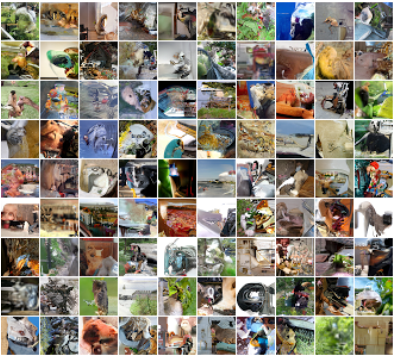 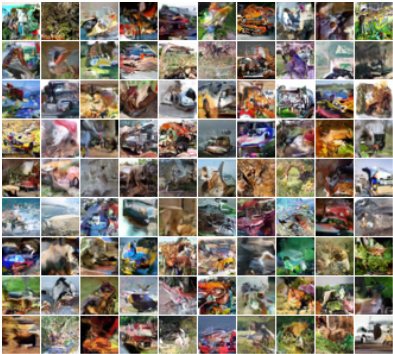 32x32 ImageNet
32x32 CIFAR-10
A. van der Oord et al., Pixel Recurrent Neural Networks, 2016
[Speaker Notes: Se sembra piccolo è perchè è piccola l’imagine. Can keep only local visual coherency. Only small images]
Introduction
Generative DL
Wrap-up
Fully Visible Information
Variational Autoencoder
Generative Adversarial Networks
From Visible to Latent Information
[Speaker Notes: Based on selective update of the state]
Introduction
Generative DL
Wrap-up
Fully Visible Information
Variational Autoencoder
Generative Adversarial Networks
A Neural Network with Latent Variables?
We have already introduced a probabilistic twist on AE
Decoder
Encoder
Autoencoder (AE) neural networks
[Speaker Notes: Based on selective update of the state]
Introduction
Generative DL
Wrap-up
Fully Visible Information
Variational Autoencoder
Generative Adversarial Networks
A Deeper Probabilistic Push
As an additional push in the probabilistic interpretation, we assume to be able to generate the reconstruction from a sampled latent representation
Of course we don’t have access to the true distributions, so how do we approximate them?
[Speaker Notes: Based on selective update of the state]
Introduction
Generative DL
Wrap-up
Fully Visible Information
Variational Autoencoder
Generative Adversarial Networks
Variational Autoencoders (VAE) – The Catch
Decoder g
At training time sample z conditioned on data x and train the decoder g to reconstruct x itself from z
[Speaker Notes: Based on selective update of the state]
Introduction
Generative DL
Wrap-up
Fully Visible Information
Variational Autoencoder
Generative Adversarial Networks
VAE Training – Is it all this easy?
Unfortunately for you: no!
Ideally, one would like to train maximizing
Non differentiable
Intractable
Reparameterization
Variational approximation
[Speaker Notes: Based on selective update of the state]
Introduction
Generative DL
Wrap-up
Fully Visible Information
Variational Autoencoder
Generative Adversarial Networks
Reparameterization Trick
Non-differentiable operation
[Speaker Notes: Based on selective update of the state]
Introduction
Generative DL
Wrap-up
Fully Visible Information
Variational Autoencoder
Generative Adversarial Networks
Variational Approximation
The revenge of the ELBO (Evidence Lower BOund)
Decoder estimate of the conditional, made possible and differentiable through the reparameterization trick
Need a Q(z) function to approximate P(z)
[Speaker Notes: Based on selective update of the state]
Introduction
Generative DL
Wrap-up
Fully Visible Information
Variational Autoencoder
Generative Adversarial Networks
Variational Autoencoder – The Full Picture
Decoder g
Encoder Q
Training time architecture
[Speaker Notes: Based on selective update of the state]
Introduction
Generative DL
Wrap-up
Fully Visible Information
Variational Autoencoder
Generative Adversarial Networks
VAE Training
reconstruction
regularization
Can be computed in closed form when both Q(z) and P(z) are Gaussians
Train the encoder to behave like a Gaussian prior with zero-mean and unit-variance
[Speaker Notes: Based on selective update of the state]
Introduction
Generative DL
Wrap-up
Fully Visible Information
Variational Autoencoder
Generative Adversarial Networks
Sampling the VAE (a.k.a. testing)
Decoder g
At test time detach the encoder, sample a random encoding and generate the sample as the corresponding reconstruction
[Speaker Notes: Based on selective update of the state]
Introduction
Generative DL
Wrap-up
Fully Visible Information
Variational Autoencoder
Generative Adversarial Networks
VAE vs Denoising/Contractive AE
Contractive AE
x noisy samples
x original sample
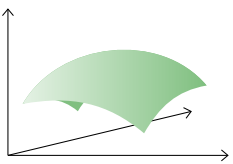 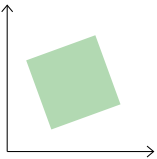 x
x
x
x
x
x
x
Variational AE
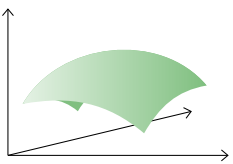 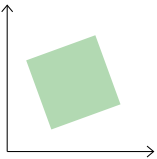 x
x
[Speaker Notes: Based on selective update of the state]
Introduction
Generative DL
Wrap-up
Fully Visible Information
Variational Autoencoder
Generative Adversarial Networks
VAE Examples - Digits
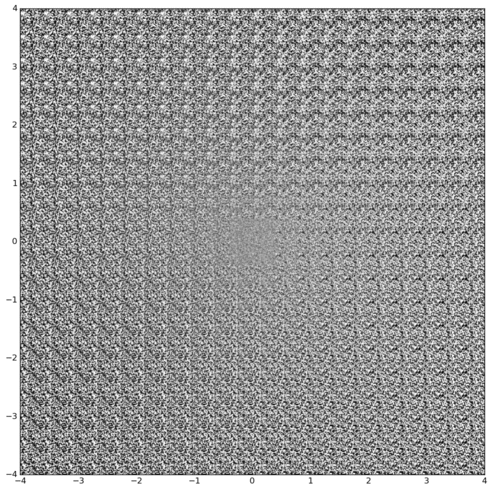 Reconstruction of points sampled from latent space
Organization of data in the latent space
Image credits @ fastfowardlabs.com
[Speaker Notes: http://blog.fastforwardlabs.com/2016/08/12/introducing-variational-autoencoders-in-prose-and.html
we are sampling evenly-spaced percentiles along the latent manifold and plotting their corresponding output from the decoder, with the same axis labels as above.]
Introduction
Generative DL
Wrap-up
Fully Visible Information
Variational Autoencoder
Generative Adversarial Networks
VAE Examples - Faces
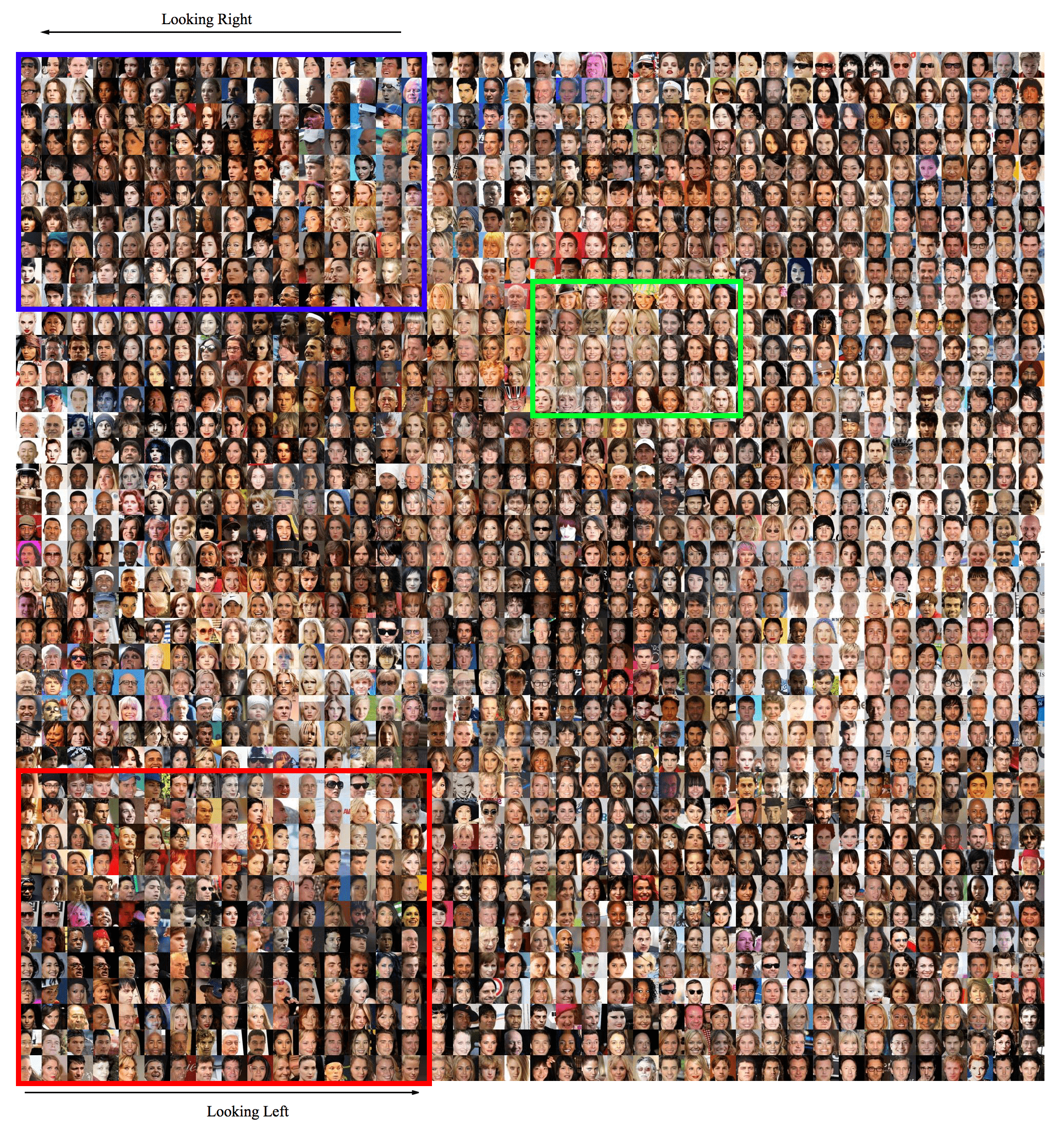 Latent space interpolation
Hou et al, Deep Feature Consistent Variational Autoencoder, 2017
Introduction
Generative DL
Wrap-up
Fully Visible Information
Variational Autoencoder
Generative Adversarial Networks
Distribution Learning Vs Learning to Sample
[Speaker Notes: Based on selective update of the state]
Introduction
Generative DL
Wrap-up
Fully Visible Information
Variational Autoencoder
Generative Adversarial Networks
The GAN Catch
We need to learn to sample from a complex, high-dimensional training distribution
No straightforward way to do this
The catch
Sample from a simple distribution:  random noise
Train a differentiable function (neural network) to transform random noise to the training distribution
[Speaker Notes: Based on selective update of the state]
Introduction
Generative DL
Wrap-up
Fully Visible Information
Variational Autoencoder
Generative Adversarial Networks
Generative Adversarial Networks
Again, a two-steps architecture
Original or Fake
Try to tell original samples from fake
Discriminator Network
Fake images
Original images
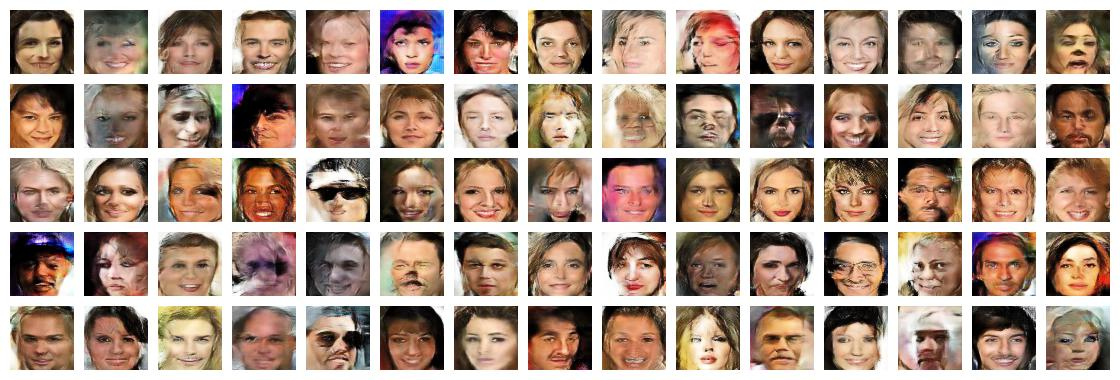 Generator Network
Dataset
Try to generate real looking samples that can fool discriminator
Random Noise
[Speaker Notes: Based on selective update of the state]
Introduction
Generative DL
Wrap-up
Fully Visible Information
Variational Autoencoder
Generative Adversarial Networks
GAN Training -  A Game for 2 Players
Discriminator output for fake data G(z)
Discriminator output for real data x
[Speaker Notes: Based on selective update of the state]
Introduction
Generative DL
Wrap-up
Fully Visible Information
Variational Autoencoder
Generative Adversarial Networks
Alternate Optimization
Discriminator gradient ascent


Generator gradient descent
Optimizing this doesn’t really work
[Speaker Notes: Based on selective update of the state]
Introduction
Generative DL
Wrap-up
Fully Visible Information
Variational Autoencoder
Generative Adversarial Networks
The Issue and a Solution
The cost that the Generator receives in response to generate G(z) depends only on the Discriminator response
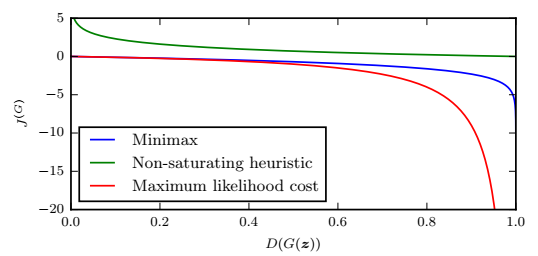 Flat gradient when sample is plainly fake
maximize likelihood of discriminator being wrong
[Speaker Notes: Based on selective update of the state]
Introduction
Generative DL
Wrap-up
Fully Visible Information
Variational Autoencoder
Generative Adversarial Networks
A Hard Two-Player Game
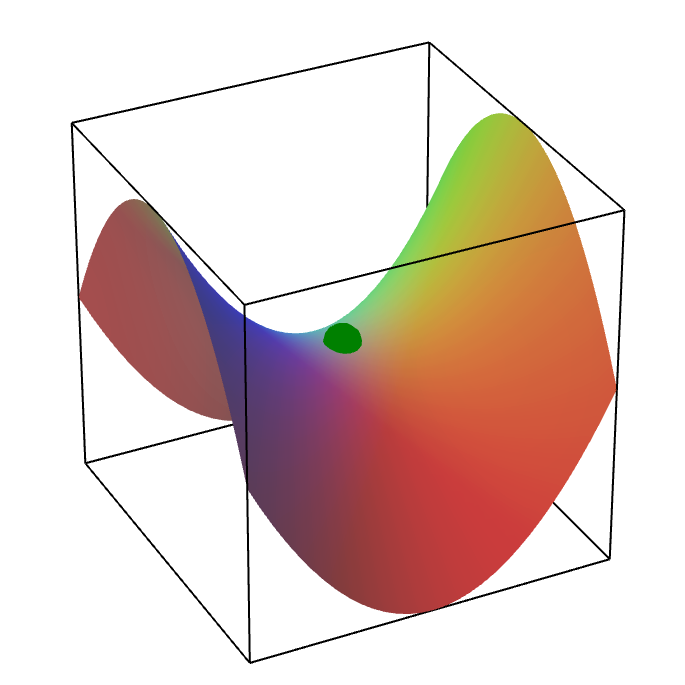 The optimal solution of the min-max problem is a saddle point
Little stability
Lot of heuristic work
Open problem
[Speaker Notes: The infamous “mode collapse”, whenGmodels very well a smallsub-population, concentrating on a few modes.]
Introduction
Generative DL
Wrap-up
Fully Visible Information
Variational Autoencoder
Generative Adversarial Networks
GAN Training Pseudo-Algorithm
Stability trick but difficult to choose k
Expectation
[Speaker Notes: Based on selective update of the state]
Introduction
Generative DL
Wrap-up
Fully Visible Information
Variational Autoencoder
Generative Adversarial Networks
The DCGAN Architecture
Generator for image sampling
Random vector
Upconvolution +  batch normalization
Fake image
Radford et al, “Unsupervised Representation Learning with Deep Convolutional Generative Adversarial Networks”, ICLR 2016
[Speaker Notes: No pooling no batch norm on last layer.]
Introduction
Generative DL
Wrap-up
Fully Visible Information
Variational Autoencoder
Generative Adversarial Networks
GAN and Images
Radford et al, “Unsupervised Representation Learning with Deep Convolutional Generative Adversarial Networks”, ICLR 2016
[Speaker Notes: Based on selective update of the state]
Introduction
Generative DL
Wrap-up
Fully Visible Information
Variational Autoencoder
Generative Adversarial Networks
Latent Space Arithmetic
Can do sensible linear operations on noise vectors (arithmetic, interpolation)
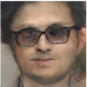 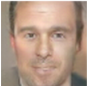 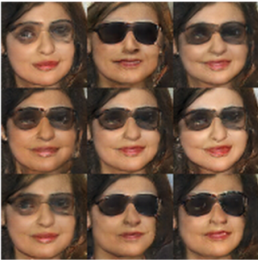 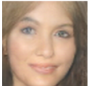 Radford et al, “Unsupervised Representation Learning with Deep Convolutional Generative Adversarial Networks”, ICLR 2016
[Speaker Notes: Uniform noise sampled in +- 0.25 to generate more images around z_g]
Introduction
Generative DL
Wrap-up
Fully Visible Information
Variational Autoencoder
Generative Adversarial Networks
Conditional Generation
Learn a mapping from an observed side information x and a random noise vector z to the fooling samples y
Antipov et al, “Face Aging With Conditional Generative Adversarial Networks”, ICIP 2017
[Speaker Notes: Based on selective update of the state]
Introduction
Generative DL
Wrap-up
Fully Visible Information
Variational Autoencoder
Generative Adversarial Networks
Conditional Generation – Image2Image
Isola et al, “Image-to-Image Translation with Conditional Adversarial Networks”, 2016
[Speaker Notes: Based on selective update of the state]
Introduction
Generative DL
Wrap-up
Fully Visible Information
Variational Autoencoder
Generative Adversarial Networks
Best of 2 worlds?
Adversarial autoencoders (AAE)
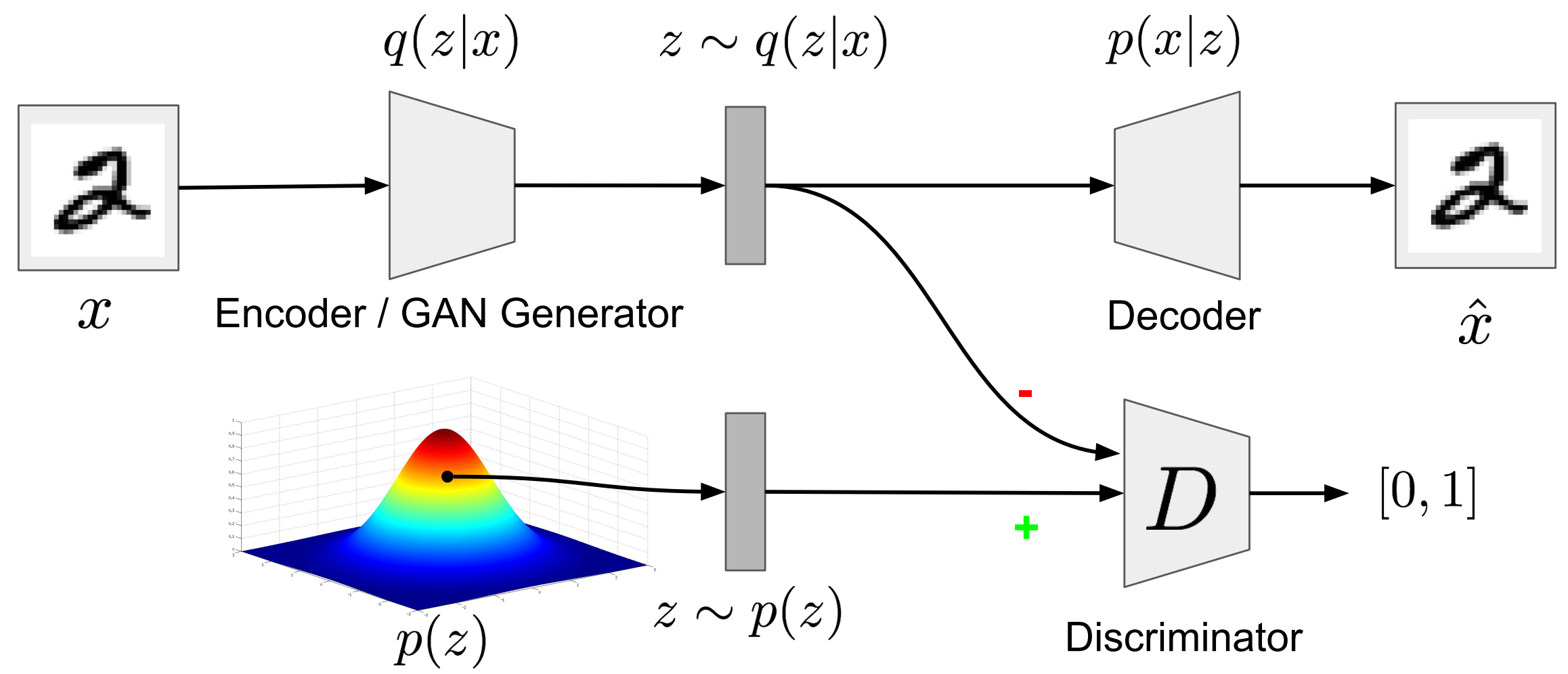 Force the latent codes to be indistinguishable from samples of a priori distribution
Introduction
Generative DL
Wrap-up
Fully Visible Information
Variational Autoencoder
Generative Adversarial Networks
Training AAE
Replaced by an adversarial loss
Reconstruction phase - Update the encoder and decoder to minimize reconstruction error 
Regularization phase - Update discriminator to distinguish true prior samples from generated samples; update generator to fool the discriminator
Adversarial regularization allows to impose priors for which we cannot compute the KL divergence
Introduction
Generative DL
Wrap-up
Fully Visible Information
Variational Autoencoder
Generative Adversarial Networks
Wasserstein Distance Models
Attempts to solve the hardness of training adversarial generators by optimizing the Wasserstein distance (EMD) between the generator and empirical distribution filtered trough the discriminator function D
Requires optimizing D under a constraint on Lipschitz seminorm
Clipping D weights (slow to converge)
Introduction
Generative DL
Wrap-up
Software
Conclusions
Software
A TF implementation of PixelCNN
A list of acknowledged VAE implementations is kept by Kingma here
Plenty of DCGAN implementations
Torch
Tensorflow
Conditional GAN for image-to-image
Pytorch code 
Demo
So many GANs: check out the GAN-Zoo
Introduction
Deep Gated RNN
Wrap-up
Software
Conclusions
Take Home Messages
PixelRNN/ PixelCNN – Learn explicit distributions by optimizing exact likelihood
Yields good samples
Inefficient sequential generation
VAE – Learn complex distributions over latent variables through a variational approximation using neural networks
Learns a latent representation useful for inference
Can lead to poor generated sample quality
GAN – Learn to sample rather than learn the distribution
State of the art generated sample quality
Unstable/difficult to train 
Cannot perform inference (no distribution learning)
Needs differentiable generator